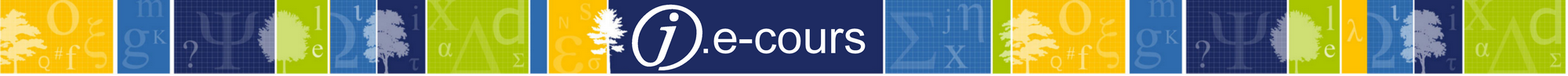 IdRef : la recherche experte
Description
L’application IdRef s’est dotée d’une recherche experte. Ce j.e-cours vous invite à découvrir ces nouvelles modalités de recherche.
Ce sera aussi l’occasion de passer en revue quelques fonctionnalités intéressantes ajoutées ces derniers mois.
Public
Coordinateurs Sudoc
Correspondants Autorité
Correspondants Catalogage
Catalogueurs
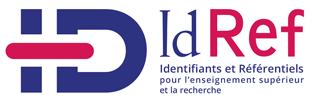 Intervenant
François Mistral (service autorités & référentiels)
La formation débutera à 11h, merci de votre patience…Attention : La session sera enregistrée afin d'être diffusée sur notre plateforme d'autoformation http://moodle.abes.fr.En rejoignant cette session, vous consentez à ces enregistrements.
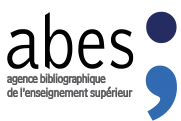 plan
1) Rappel sur la recherche dans l’application IdRef
2) Nouvelle modalité : la recherche « experte »
2
[Speaker Notes: Objectifs pédagogiques

Merci de toutes les questions, cas d’usages reçus]
Les grands principes de la recherche dans IdRef
3
Principe
L’optimum d’une recherche réside dans un équilibre :
entre bruit et silence pour les résultats
entre simplicité et complexité pour les utilisateurs
4
Rechercher dans IdRef
Volontairement simple pour l’utilisateur. 

Il choisit un index et passe des termes de recherche. Il obtient des résultats .

Techniquement, la recherche dans IdRef s’effectue via :
une surcouche logicielle (IdRef)
par l’interrogation d’un moteur d’indexation (Solr) 

Les index sont constitués des valeurs des zones indexées dans les notices d’autorité.

L’enregistrement des valeurs et l’appel aux index donnent lieu à des choix de configuration, de paramétrage.
5
www.idref.fr
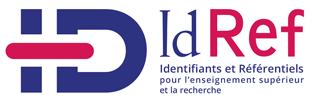 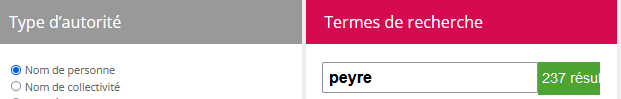 Requête
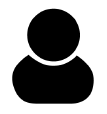 Base de données d’autorités
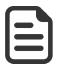 Base des indexes
indexations
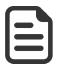 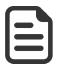 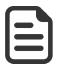 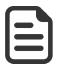 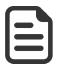 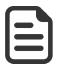 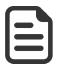 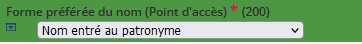 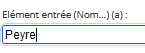 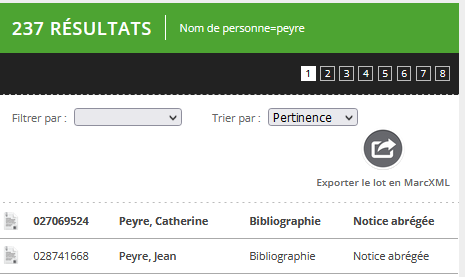 6
Résultats
[Speaker Notes: A chaque modification / création]
Champs non indexés des notices d’autorité
A010 et 03X : identifiants externes
A120 : genre
A300 / A340 : notes
A5XX : identifiants internes
A810 : sources

On ne peut pas rechercher dans zones d’identifiants, de Notes ou de Sources.

Certains web services ou data.idref donnent cependant accès à ces champs.
7
Champs indexés des notices d’autorité
A101 : langue
A102 : pays
A103 a et b : dates de vie
A106 : utilisation rameau
A686 : classification
A822 : équivalent
A2XX, A4XX, A7XX et A9XX : points d’accès
8
Accès à la recherche : 2 niveaux
Niveau IdRef (avec surcouche) :
par l’interface d’IdRef : www.idref.fr ou l’iframe (depuis une application tierce, ex : STAR) 

Niveau Solr (direct) :
Par URL sous forme d’API : https://www.idref.fr/Sru/Solr?q=*:*&fl=*&wt=xml
9
Les index d’IdRef
Ces index principaux ne sont qu’un échantillon des index existants.
D’autres existent sous la forme de filtres
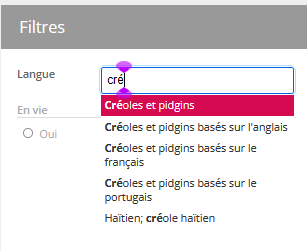 10
[Speaker Notes: La liste visible sur l'interface est une sélection parmi les index existants pour mettre en exergue les plus utilisés.]
Tous les index du Solr
La liste complète est documentée ici :  https://documentation.abes.fr/aideidrefdeveloppeur/index.html

Les  index « texte » 
sont duals :
_t : index MOT
_s : index PHRASE
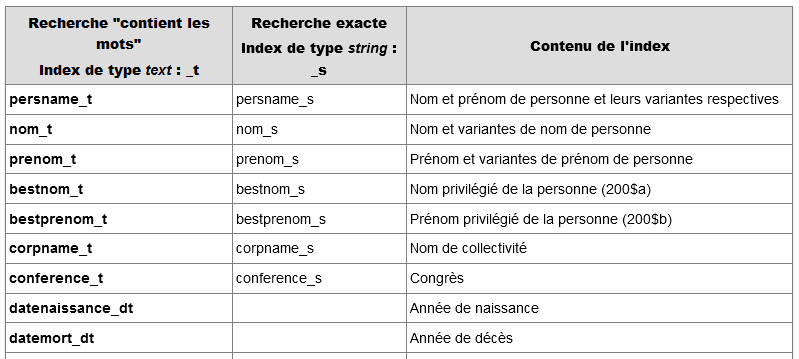 11
[Speaker Notes: Certains index ne sont pas accessibles de manière immédiate 
C’est le cas des index fléchés]
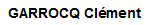 Les termes de recherche sont passés en minuscule et désaccentués par défaut.

Cela permet de neutraliser la casse et les accents 
MAIS
Cela inhibe une recherche volontairement précisée :
« Égypte » ou « États-Unis »!
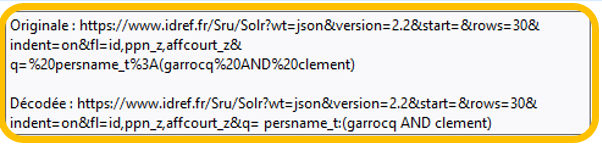 12
Nouvelle modalité de recherche : la recherche experte
13
Une disparition (temporaire ?)
La case « Recherche exacte » a disparu !




Elle permettait le recours aux index   _s (PHRASE)
Mais :
Intitulé était incorrect
Comportement manquait de clarté
Comportement générait du silence
Résultats apparaissait finalement guère plus intéressants
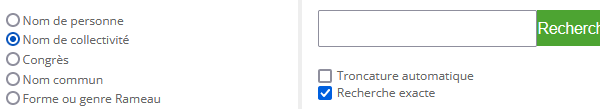 14
Nouvelle modalité de recherche
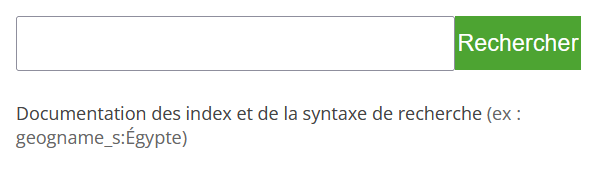 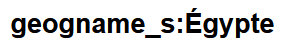 15
[Speaker Notes: Afin de palier cette difficulté, sans pour autant devoir basculer en mode machine, nous avons ouvert une modalité de recherche qualifiée d’experte.]
Complexité et Précision
Accroissement de la complexité nécessaire à l’accroissement de la précision de la recherche.

Dans l’encart de recherche, l’utilisateur inscrit :
l’intitulé de l’index  geogname
le type de l’index _s
le terme de recherche  Égypte
les sépare avec un :
16
Quelques règles d’interrogation
Les index finissant par _s (de type PHRASE) attendent des minuscules, à l'exception des caractères liminaires accentués ou non latins.

Lorsque la recherche comprend plus d'un terme, ceux-ci doivent être encadrés par des guillemets anglais "".

Les guillemets définissent un ordre strict des termes recherchés

Différents indexes peuvent être combinés par les opérateurs booléens.
17
Opérateurs booléens
Il y a trois opérateurs booléens :
AND : intersection
OR : réunion
NOT() : exclusion (attention, ne pas oublier les parenthèses)

L’ordre des opérateurs n’est pas neutre.
18
subjectheading_s:"spectroscopie"  => 1 résultat
subjectheading_s:"Spectroscopie"  =>0 résultat

subjectheading_t:"spectroscopie"  => 108 résultats
subjectheading_t:"Spectroscopie"  => 108 résultats
19
subjectheading_s:"Bien-être"  => 0 résultat
subjectheading_s:"bien-être"  => 1 résultat
subjectheading_t:"Bien-être"  => 11 résultats

subjectheading_t:"Économie du bien-être " => 1 résultat
subjectheading_s:"économie du bien-être" => 0 résultat
subjectheading_s:"Économie du bien-être" => 1 résultat
20
formgenreheading_t:"littérature jeunesse"   => 0 résultats

formgenreheading_t:"littérature pour la jeunesse"   => 93 résultats 

formgenreheading_s:"littérature pour la jeunesse"   => 1 résultats

formgenreheading_t:"litterature" AND formgenreheading_t:"jeunesse"   =>  100 résultats

formgenreheading_t:"litterature" OR formgenreheading_t:"jeunesse" => 1963 résultats
Todo : recherche du chanteur Renaud
Avec l’index « Nom de personne » ?

Avec la Recherche experte ? 

Avec la combinaison d’index ? 

A vous d’obtenir le plus petit sous-ensemble dans lequel trouver notre chanteur ?
22
[Speaker Notes: Solution :  d101_s:fre AND d102_s:FR AND nom_s :renaud NOT(bestprenom_s :[ "" TO *])]
Suivi de la production par RCR
Pour faire le suivi de sa production « établissement », on peut utiliser la recherche experte avec des index « de gestion » _z :
rcrcre_z : 99140120* 
rcrcre_z : 99140120* AND datemod_z:202109*
rcrmod_z: 99140120*  AND dateetat_dt:[2021-09-01T23:59:59.999Z TO NOW] 
Ici on joue avec les index rcrcre et/ou rcrmod et datemod ou dateetat (pas la même syntaxe du format date)
23
[Speaker Notes: Autre usage]
Conclusion
Distinction index MOT / index PHRASE
Recours aux "guillemets" pour l’ordre donc précision
Les différents index mobilisables
Fonctionnement de la recherche experte
Différents usages : recherche / suivi / pilotage
Combinaison d’index
24
[Speaker Notes: Objectifs pédagogiques]
A vous de jouer
3 questions 
Retour de la case « recherche exacte » ? Sous quel intitulé ?

Nouveaux index ?

Nouveaux filtres dans l’interface ?

Répondre dans vos évaluations.
25